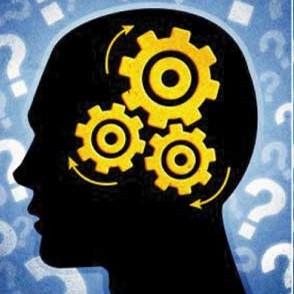 Memóriák típusai, jellemzői
Készítette : 
Szente Szilvia
Felkészítő tanár : Spek Krisztina
Iskola :
 Magyar Tannyelvű Magán Szakközépiskola, Gúta
A személyi számítógépen 3 alapvető memóriát különböztetünk meg : Operatív tár, Cach, ROM-BIOS 

A memória  megvalósítja  az  elektronikus  adattárolást.

A memória  fontos  típusai :
PROM
ROM
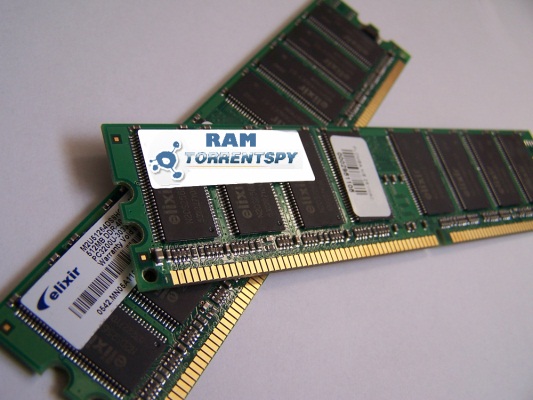 RAM
EPROM
FLASH
EEPROM
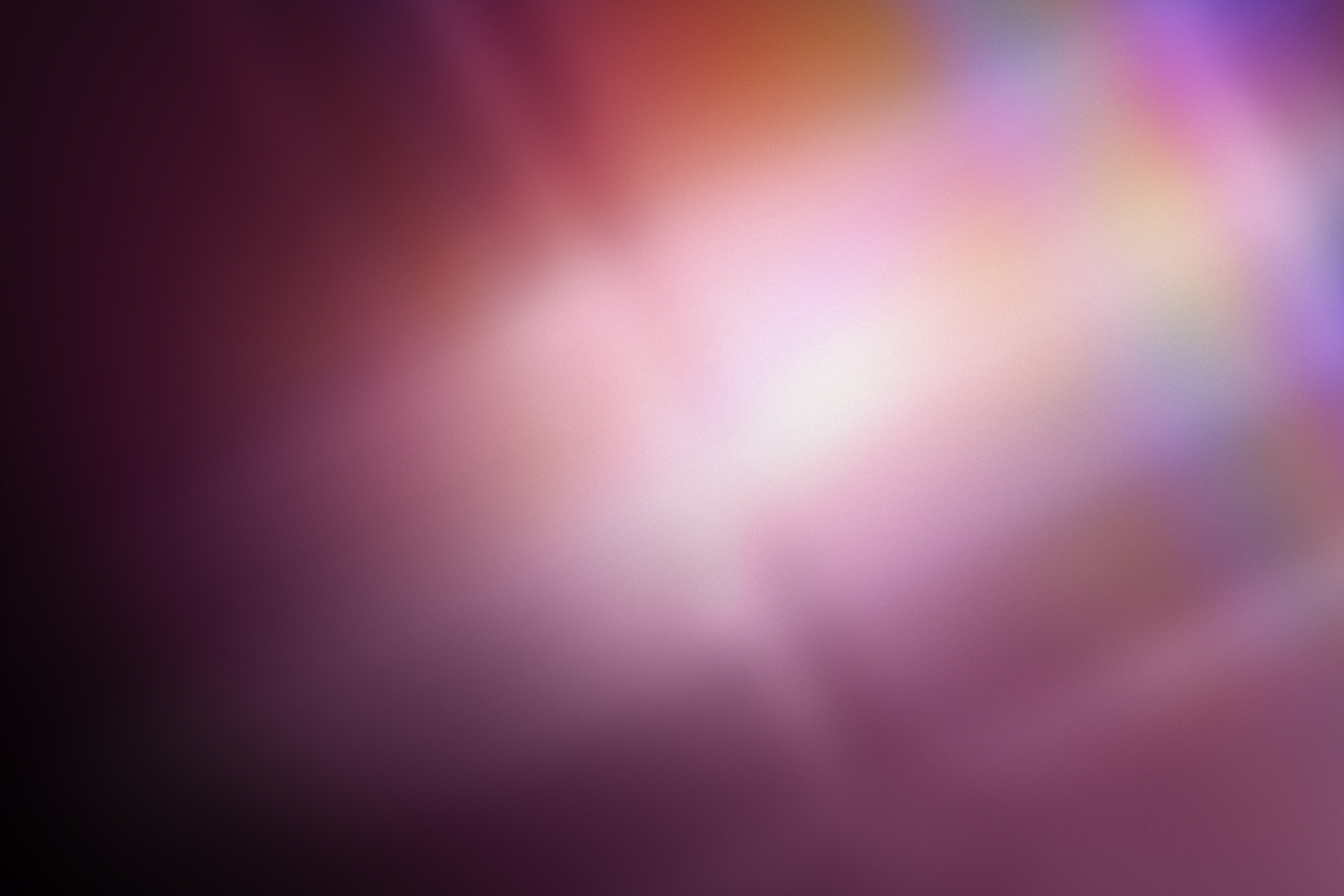 A memóriák osztályozása
A számítógépek memóriáját több szempontból lehet osztályozni : 
Elsődleges, másodlagos, harmadlagos tároló
Maradandó vagy nem maradandó tároló
Csak olvasható vagy írható és olvasható is
Tetszőleges vagy soros hozzáférésű
Blokk vagy fájl hozzáférésű
Közvetítő közeg alapján :  félvezető                                               optikai                                               mágneses
Elsődleges memória
Processzor által használt
Gyors elérésű memória
Futó programok használják
Másodlagos memória
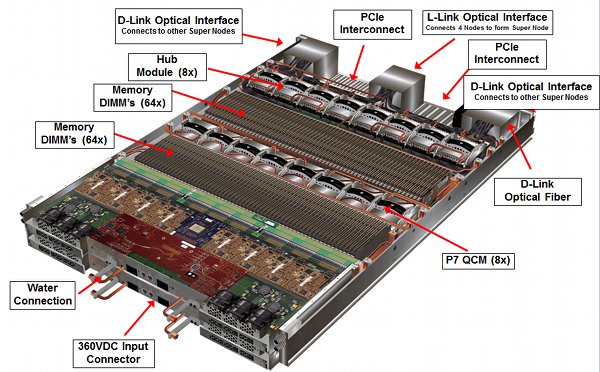 Háttértár olyan információ tárolására szolgál, ami elérésére hosszabb idő is megfelelő,
Általában lassabb, mint az elsődleges memória
Harmadlagos memória
Az adatok mentésére szolgál
Nagy kapacitással rendelkezik
Maradandó memóriák
Leggyakoribb számítógép memória
Írható és olvasható memória. 
A memória tartalmát tetszőlegesen rendezhetjük és időnként kiolvashatjuk.
Hosszú ideig nem alkalmas a tárolásra.
RAM / Random Access Memory / Operatív tár
STATISZTIKUS  RAM / Static RAM : 

Egyszerű a címzési módja
Nem igényel frissítést


DINAMIKUS RAM /  Dinamic RAM :

Rendszeres frissítést igényel, különben elveszik a tartalma.
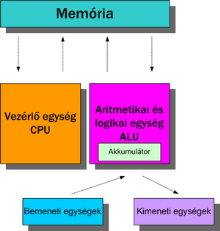 Tetszőleges vagy soros hozzáférésű memória
Bármelyik részhez hozzá lehet férni egy adott pillanatban
A soros memóriát MINDIG végig kell olvasni
Blokk vagy fájl hozzáférésű memória
Blokk hozzáférés :
 
A lemez fel van osztva koncentrikus körökre

A koncentrikus körökön belül szektorokra osztjuk

A szektorok véletlen szerű hozzáférést biztosítanak az operációs rendszer számára
Fájl hozzáférés : 

A lemez fájlokat és könyvtárakat tartalmaz

Ezekre lehet hivatkozni hozzáféréskor
ROM/ Read Only Memory/
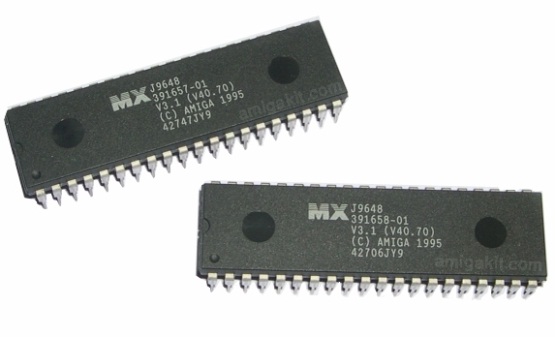 Csak olvasható memória


Tartalma nem törölhető és nem módosítható


A számítógép kikapcsolásakor nem törlődik
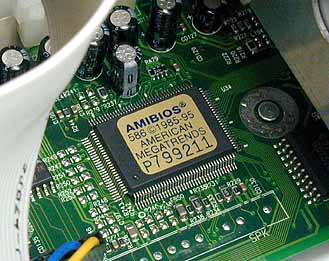 ROM típusai
A CD- ROM a nem hagyományos ROM memóriák közé tartozik.
Compact DISK, ami több típusban létezik :  
CD-ROM 
CD-R
CD-RW
CD-ROM
Gyárilag préselt lemez
Nem módosítható
Csak olvasható adatlemez
CD-R
Egyszer írható
Többször olvasható
CD-RW
Többször írható
Többször olvasható
Saját programokat és adatokat tárolhatunk rajta
PROM
Programozható
Csak olvasható memória
Gyártás után nem tartalmaz semmit
Az adatok nem törölhetők
EPROM
Tartalmat csak ultraibolya fény segítségével lehet törölni
Előnye, hogy tartalma szükség szerint frissíthető
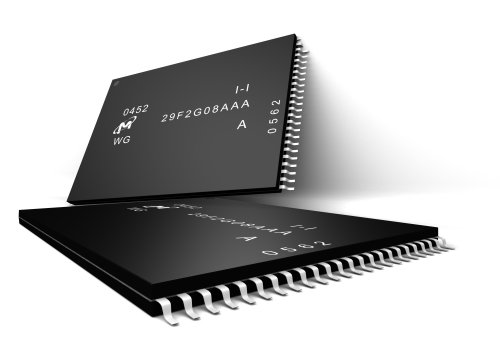 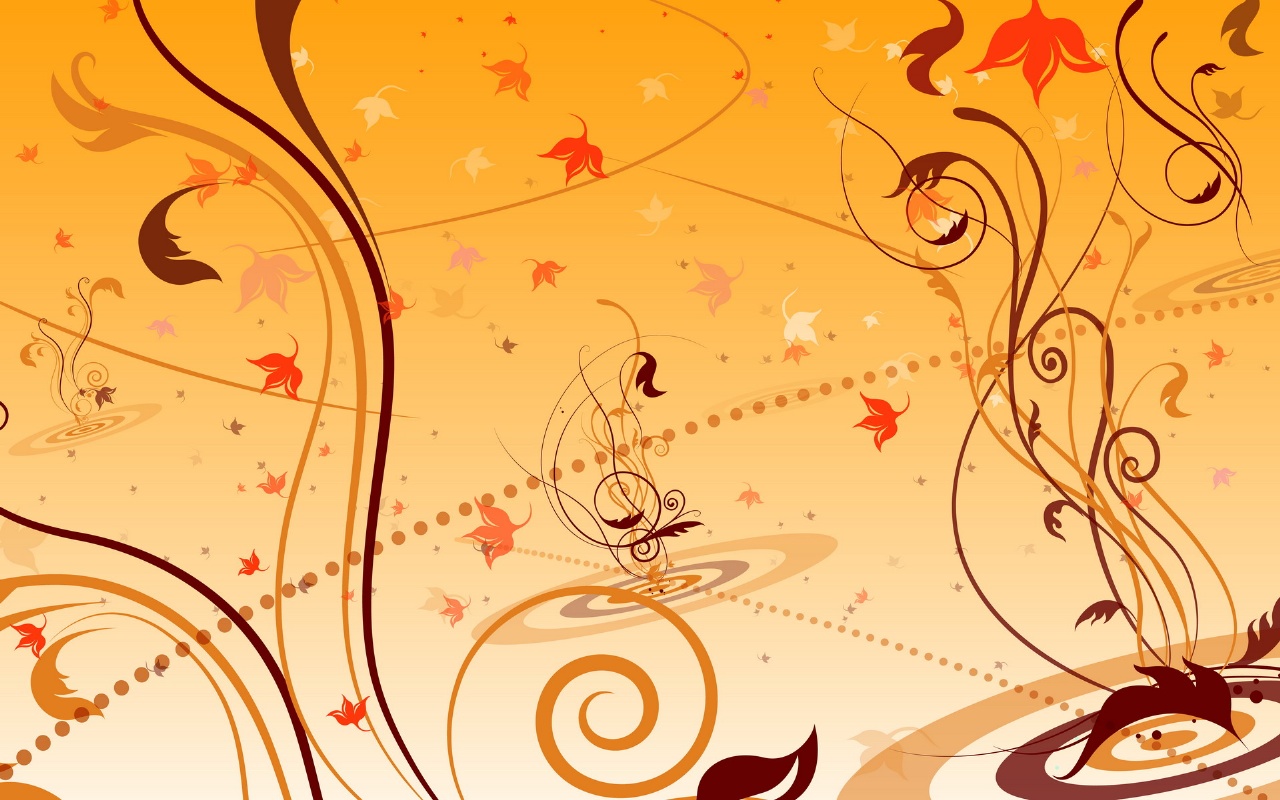 Elektromos feszültséggel törölhet
EEPROM
Újraírható
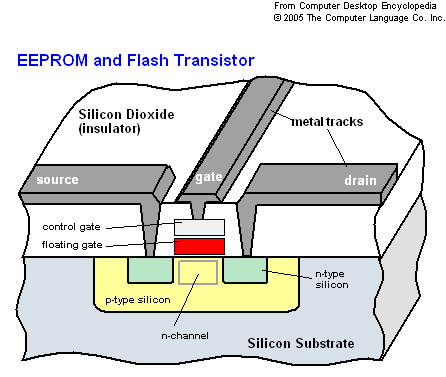 Elektronikusan törölhető PROM
PL : Flash memória
Főbb memória gyártók
Corsair
 Geil
 Infineon
 Kingmax
 Kingston
 Samsung
 OCZ
 CSX
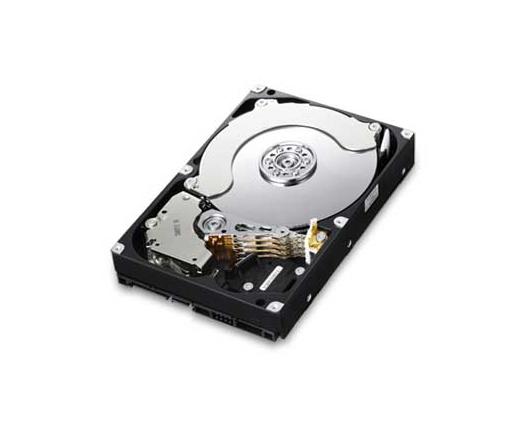 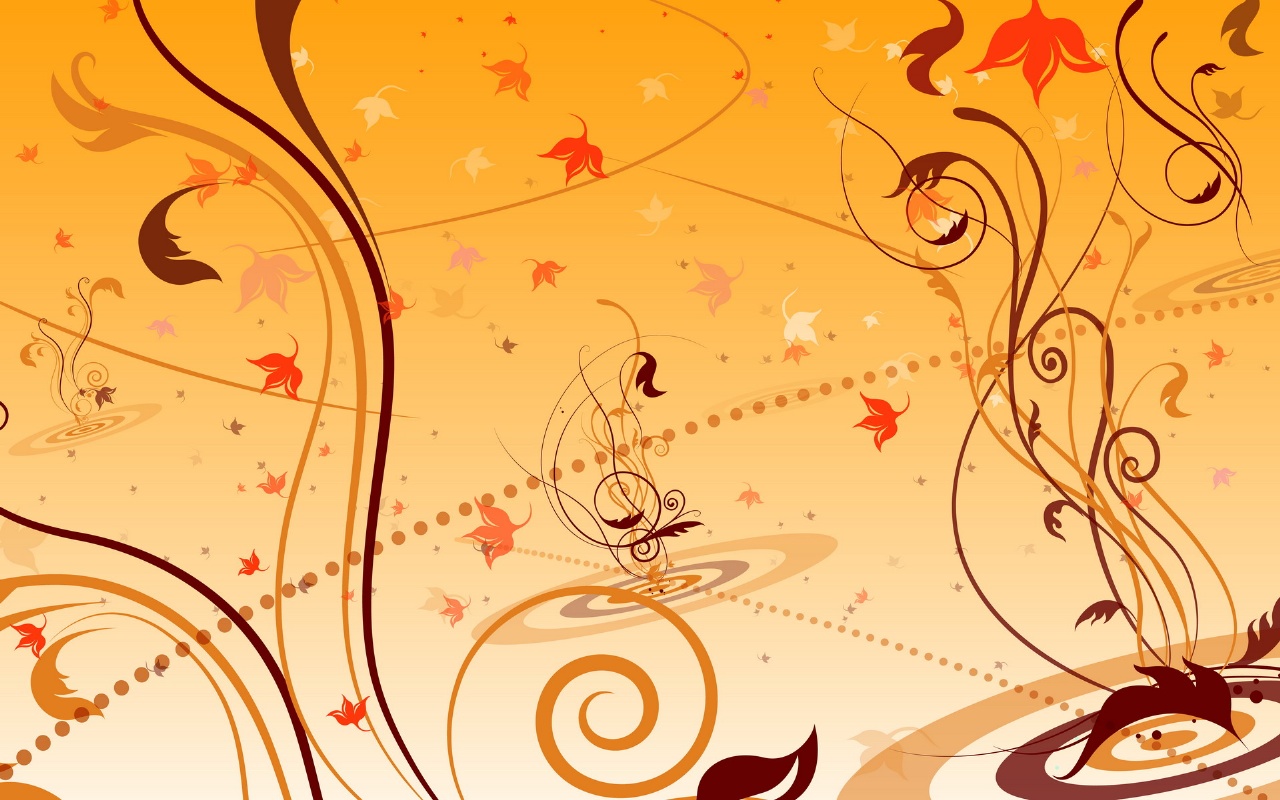 Köszönöm a 
Figyelmet
Források
Dr. Kovács Tivadar, Dr. Kovácsné Cohner Judit, Ozsváth Miklós, G. Nagy János: Mit kell tudni? : a PC-ről az OKJ és ECDL vizsgákhoz : a PC-k hardver, szoftver és üzemeltetési kérdéseiről : számítástechnikai alapismeretek, Windows 95, Office 97 szoftverek, adatbáziskezelés, elektronikai levelezés, 2002, ComputerBooks; ISBN 963-618-189-6; Ismertető
Mike Meyer: PC hardver és karbantartása, 2004, PANEM KFT; ISBN 963-545-382-5; Ismertető